Unit 3Food and drinks
I like …/ I don’t like …
Practise what we already know
Click on the hidden image and say the correct word!
apples, bananas, oranges, pears
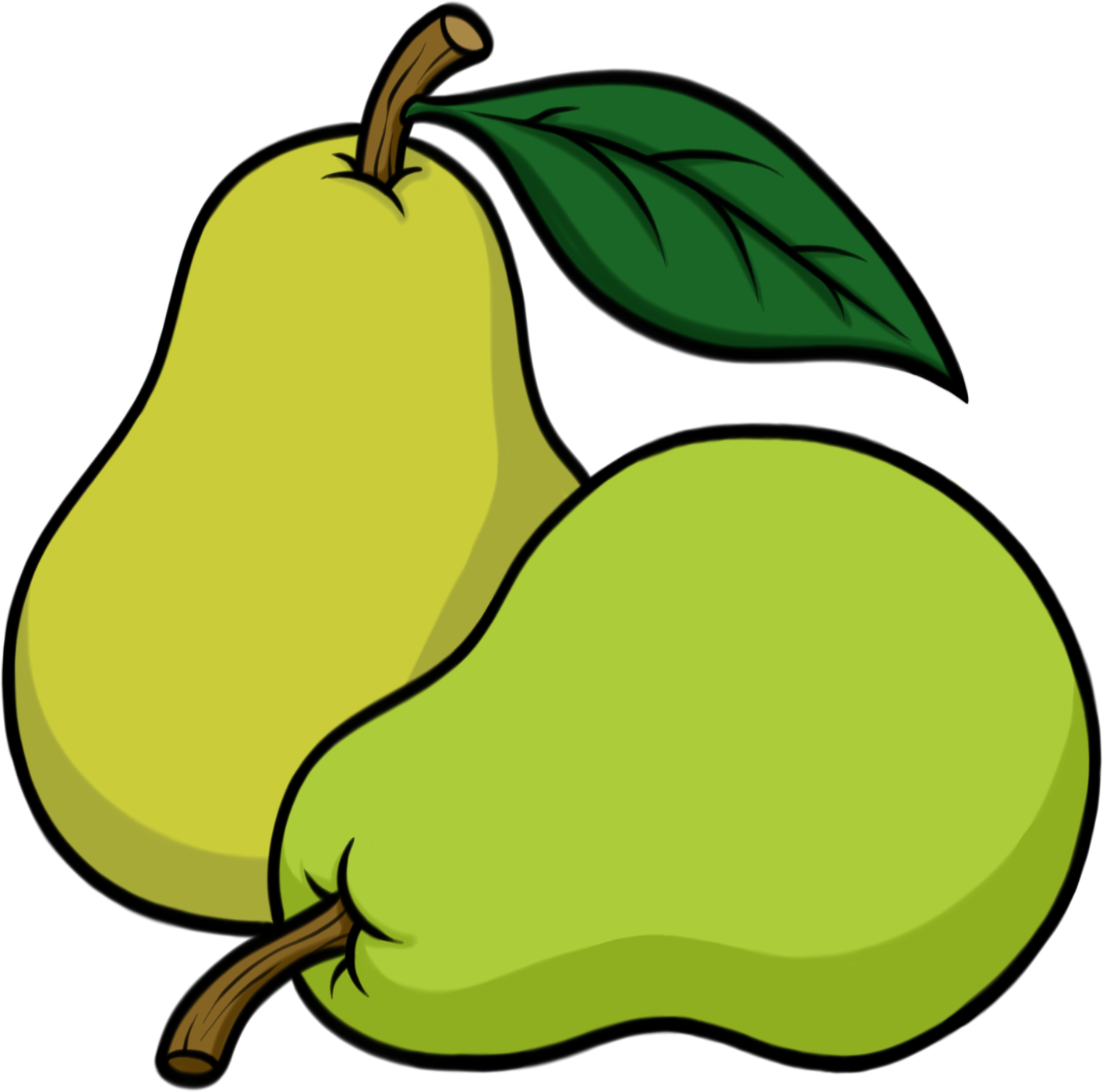 4
3
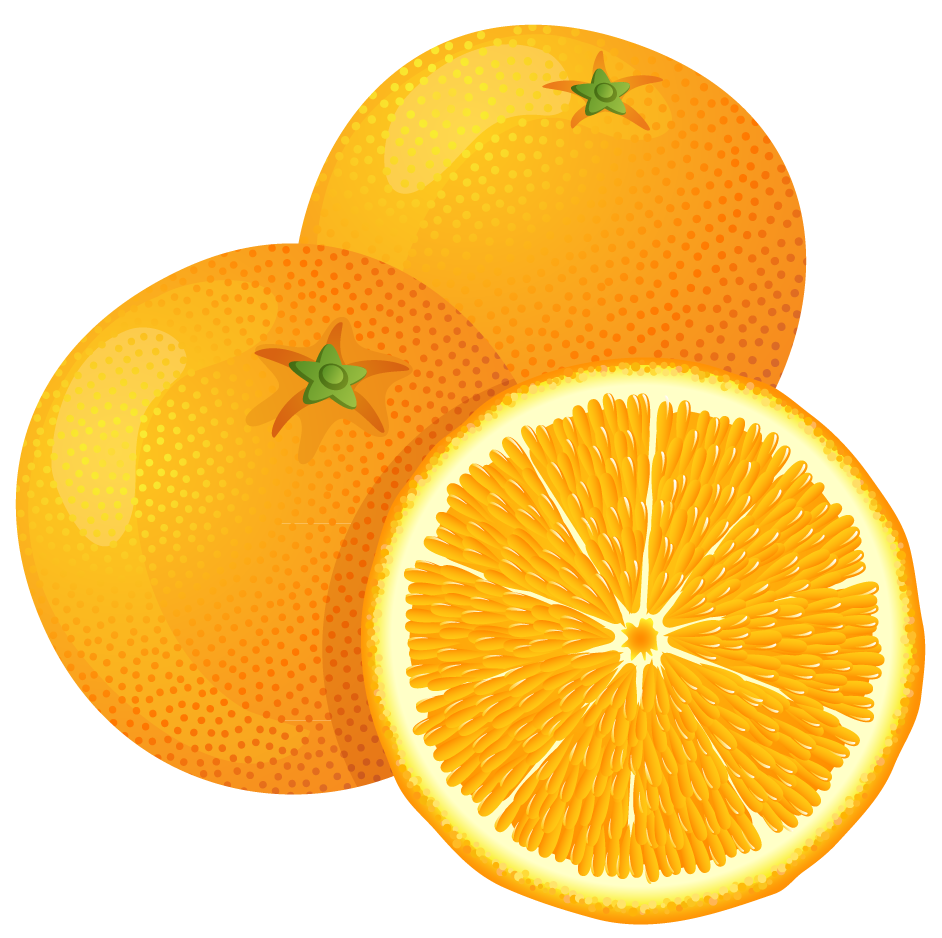 1
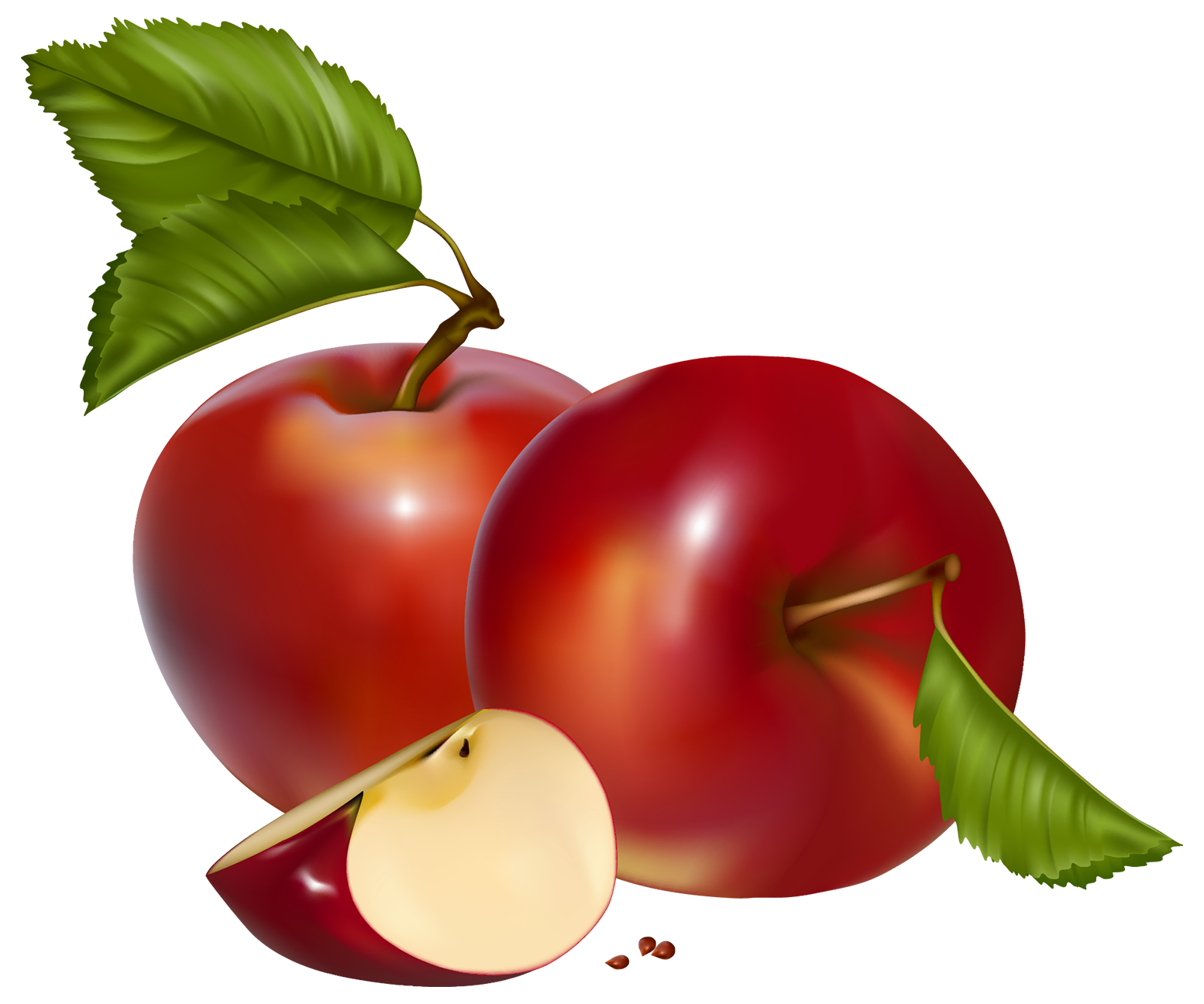 2
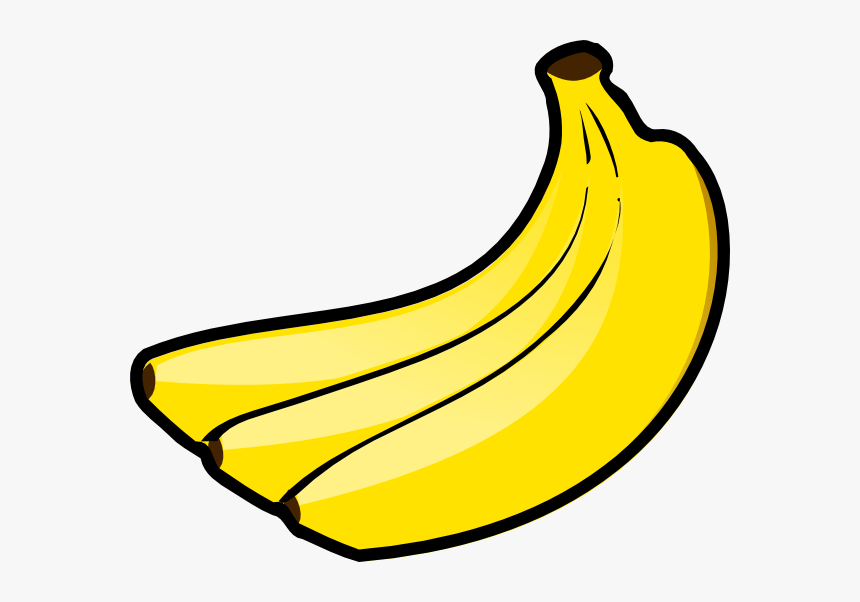 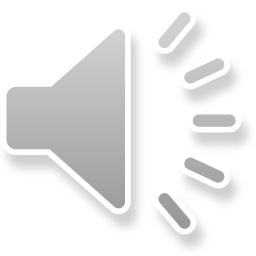 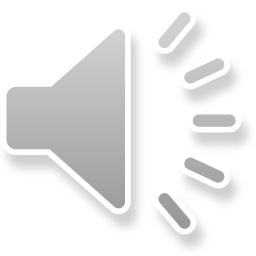 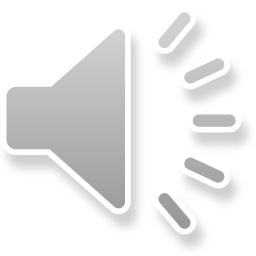 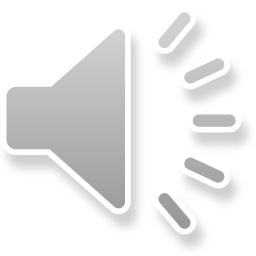 New food vocabulary
Listen and repeat the words silently, loudly, quickly, happily!
ketchup, corn flakes, apple pie, lemonade, egg, toast, chips, jam, milk
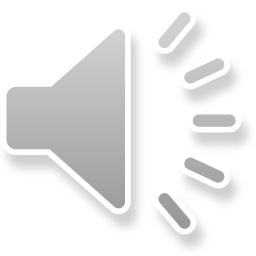 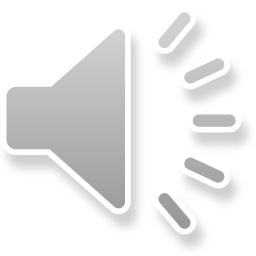 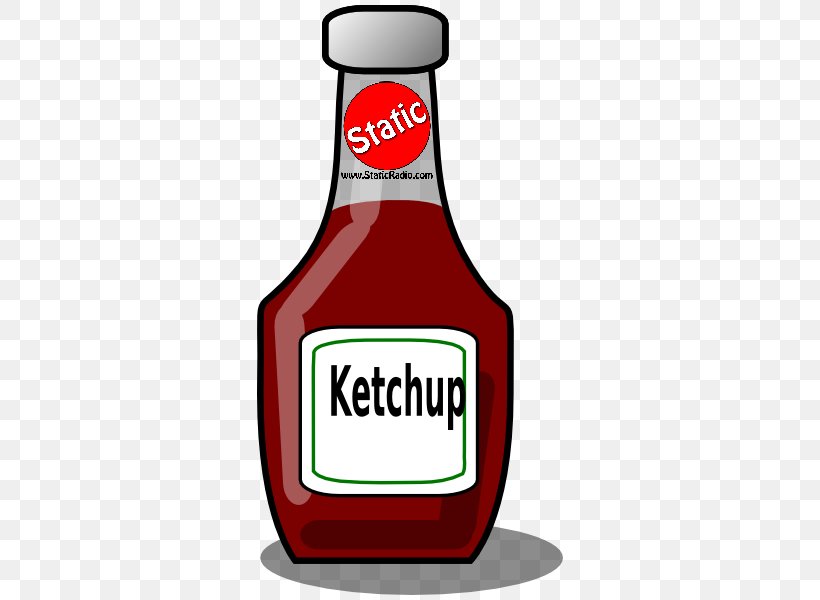 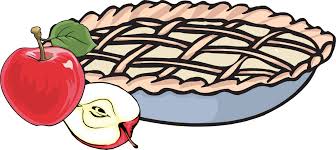 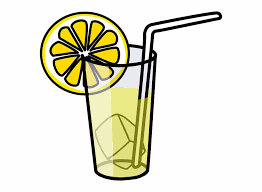 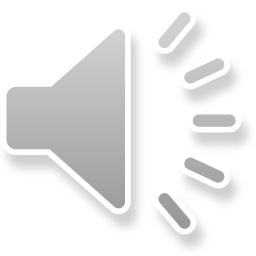 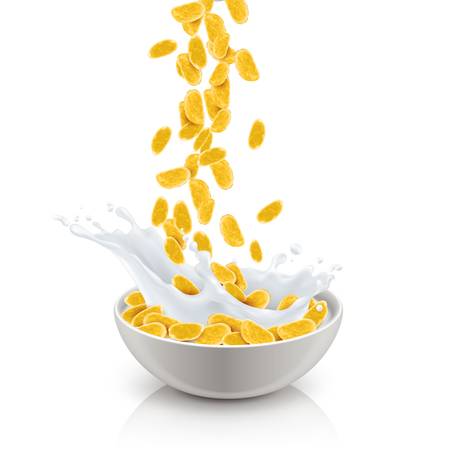 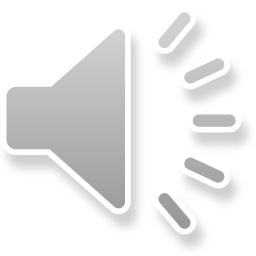 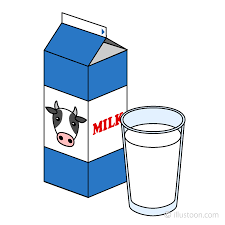 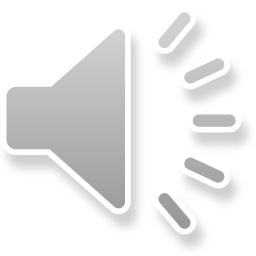 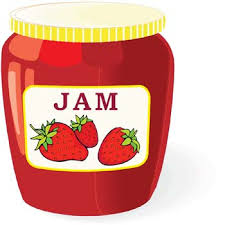 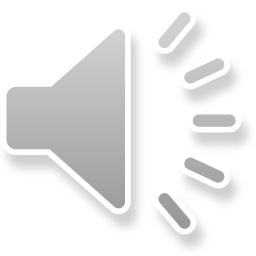 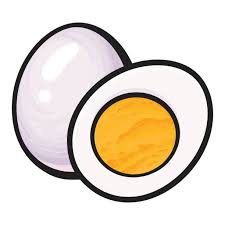 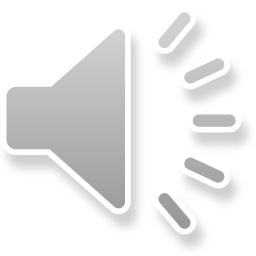 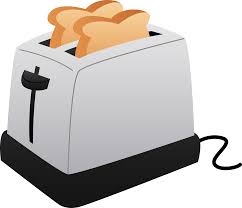 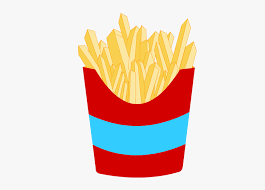 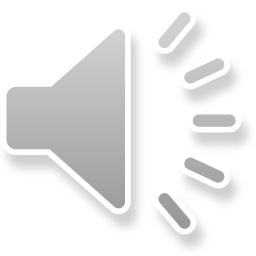 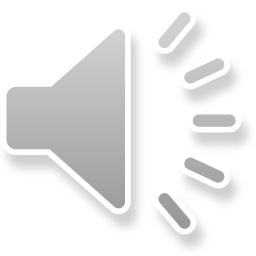 Listen to the jazz chant and repeat
I like					                                                            I don’t like
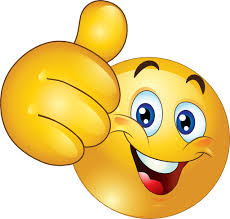 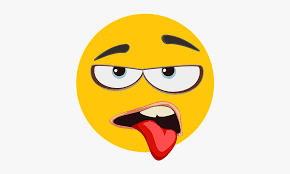 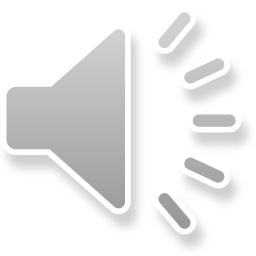 I like corn flakes, I like milk 
Apple pie? Yes, yes, please! 
I don’t like lemonade, I don’t like eggs. Ketchup and jam? Yuck! No, thanks!
Memory game: Every time you find a match say I like… or I don’t like … e.g. When you find toast: I like toast!	When you find eggs: I don’t like eggs.
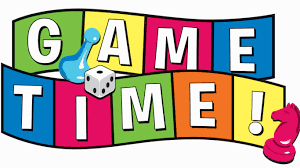 Watch the following video:
Book title: Ketchup on your cornflakes by Nick Sharratt
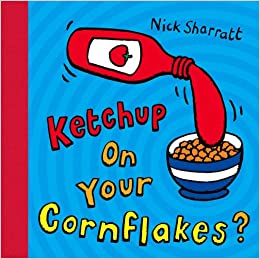 Answer the questions
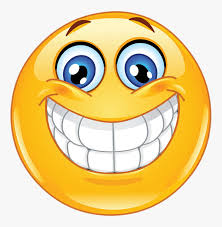 Do you like 
 ketchup
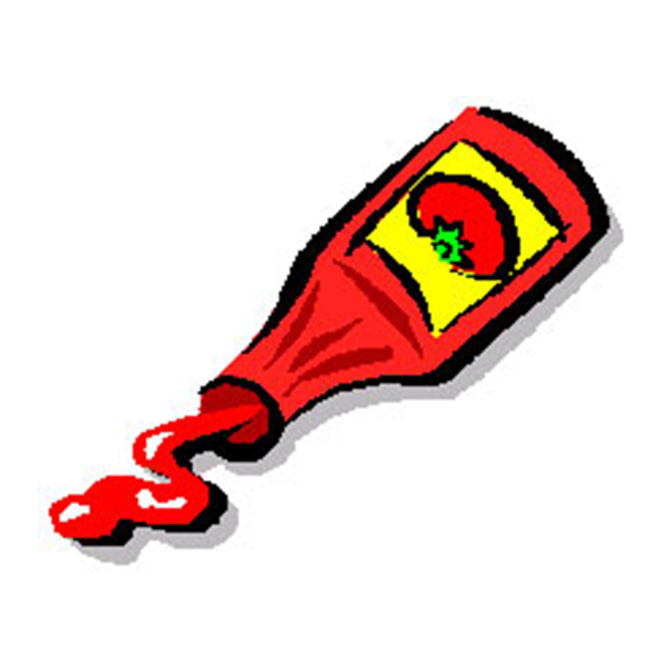 on your 
 cornflakes?
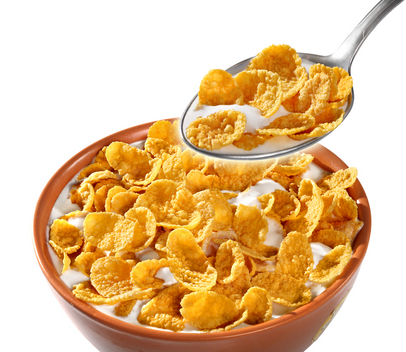 Do you like 
 milk
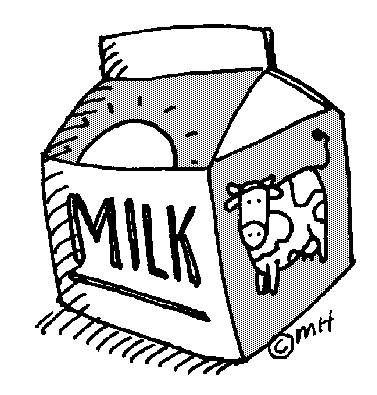 on your 
 cornflakes?
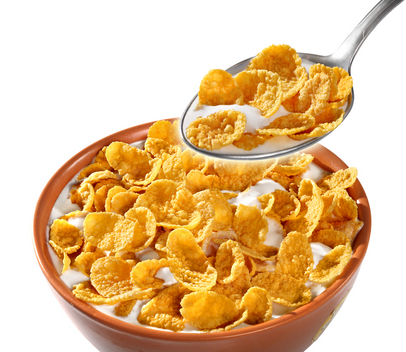 Do you like 
 ice cubes
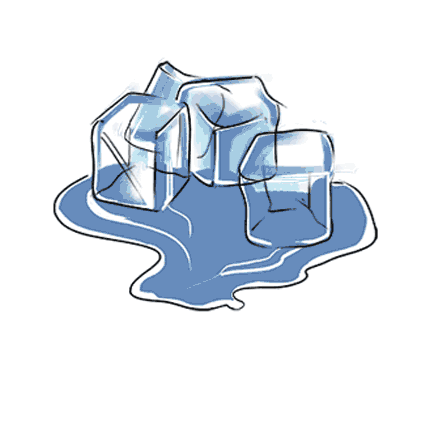 on your 
 apple pie?
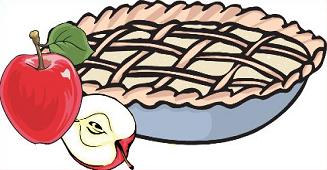 Do you like 
 ice cubes
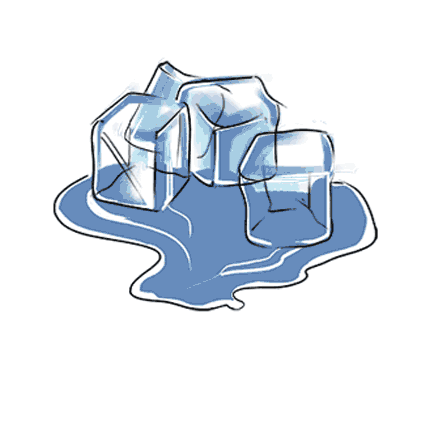 in your
 lemonade?
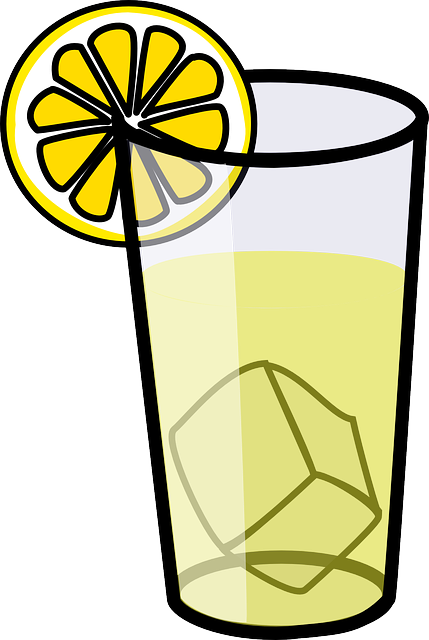 Do you like 
 toothpaste
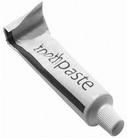 in your
 lemonade?
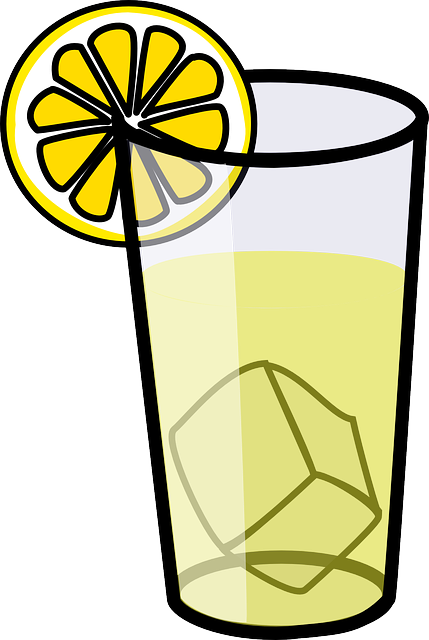 Do you like 
 toothpaste
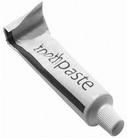 on your
toothbrush?
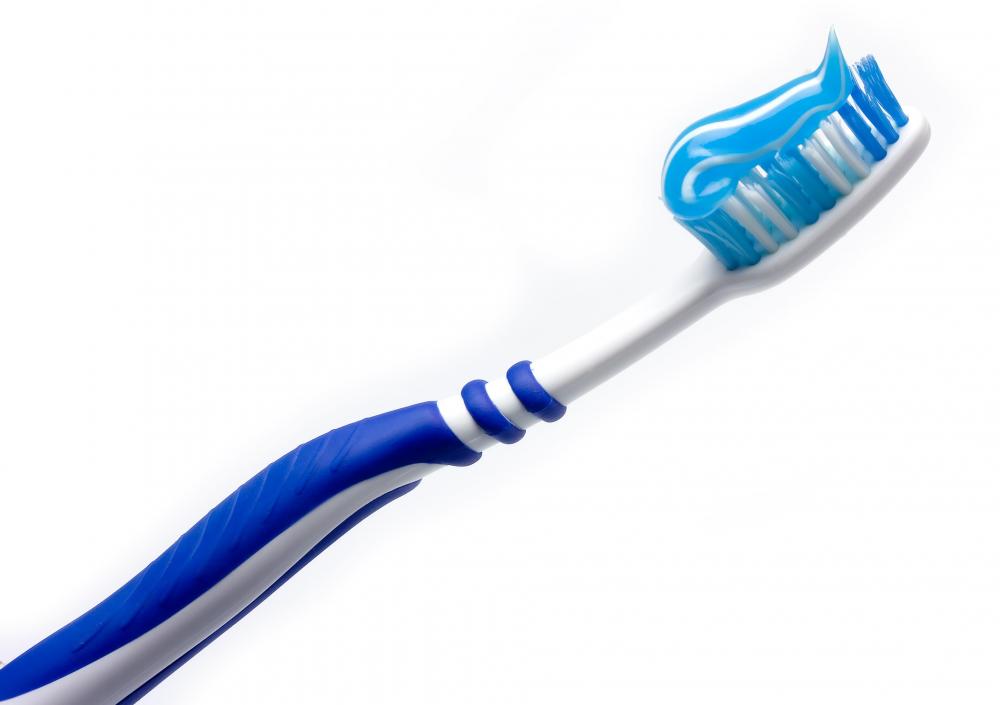 Do you like 
 toothpaste
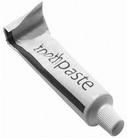 on your
 head?
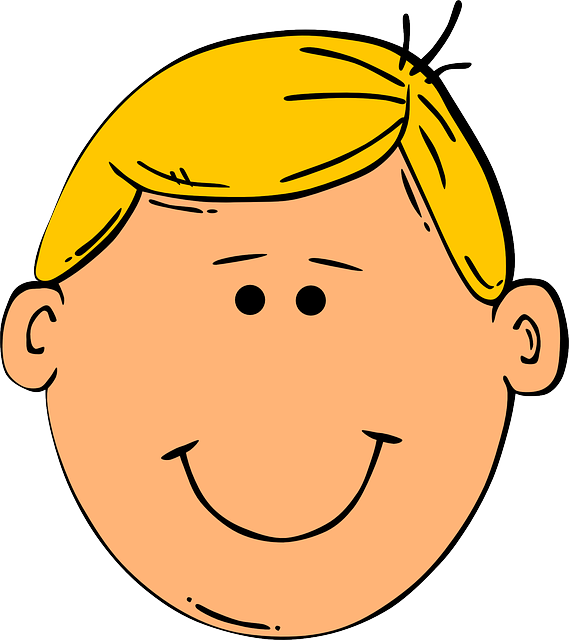 Do you like 
 a duck
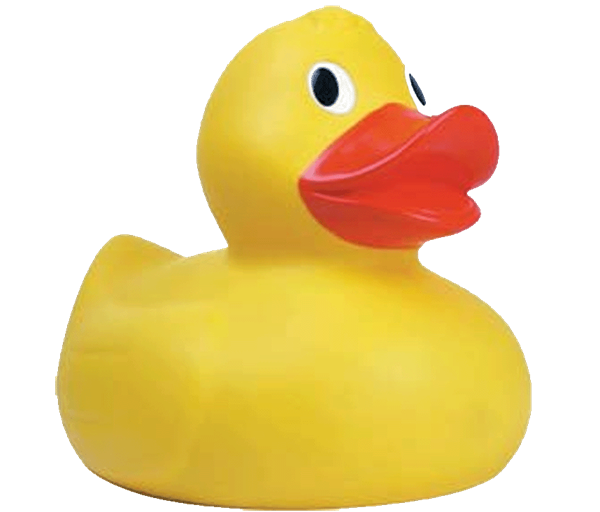 in your
 bath?
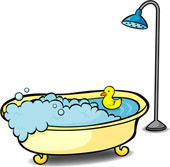 Do you like 
 a duck
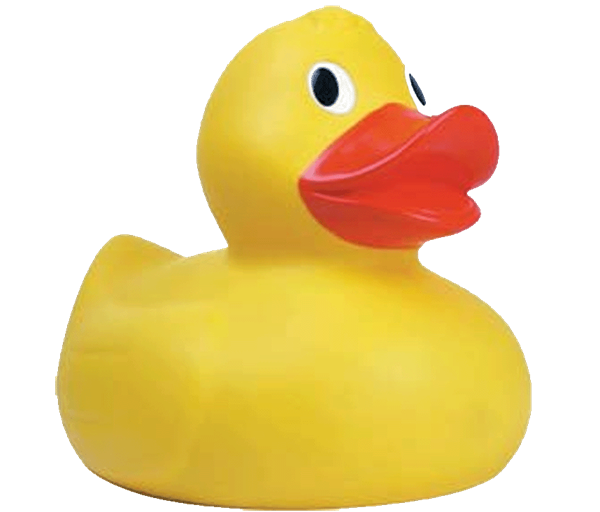 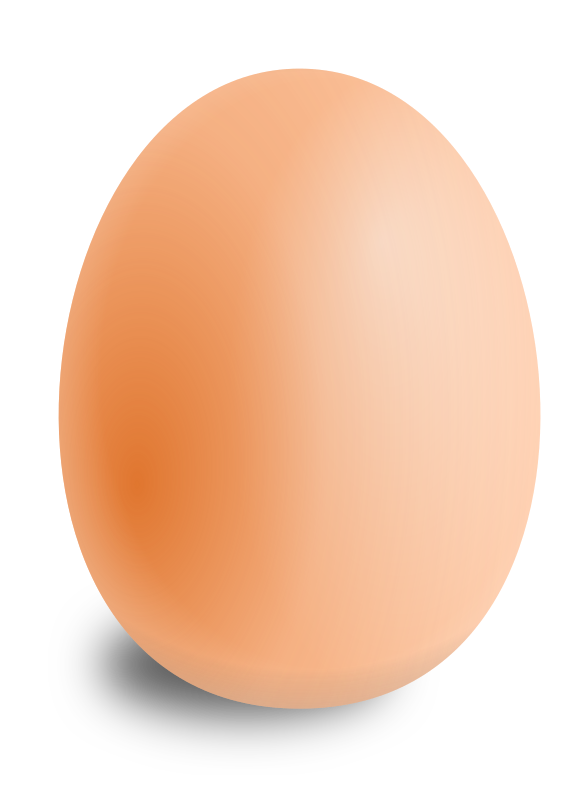 on your
 egg?
Do you like 
 a duck
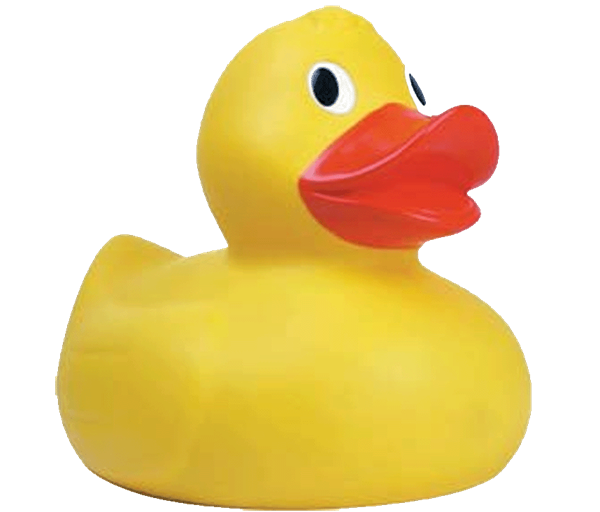 on your
 toes?
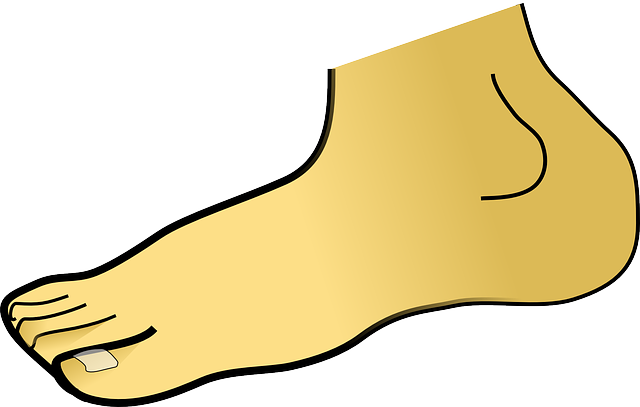 Do you like 
 salt
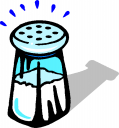 on your
 chips?
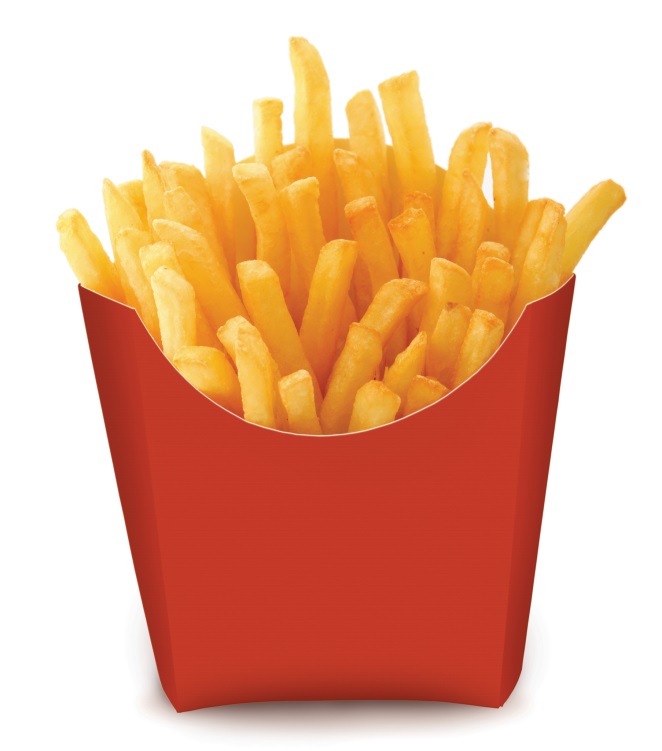 Do you like 
 jam
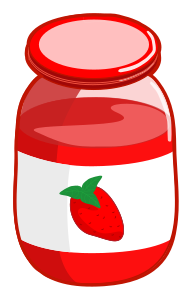 on your
 toast?
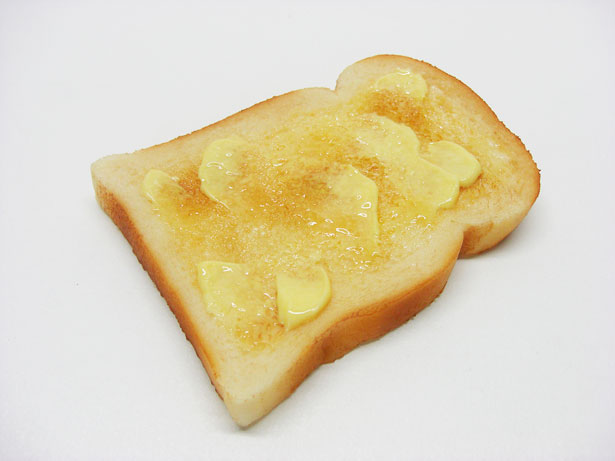 Do you like 
 a teddy
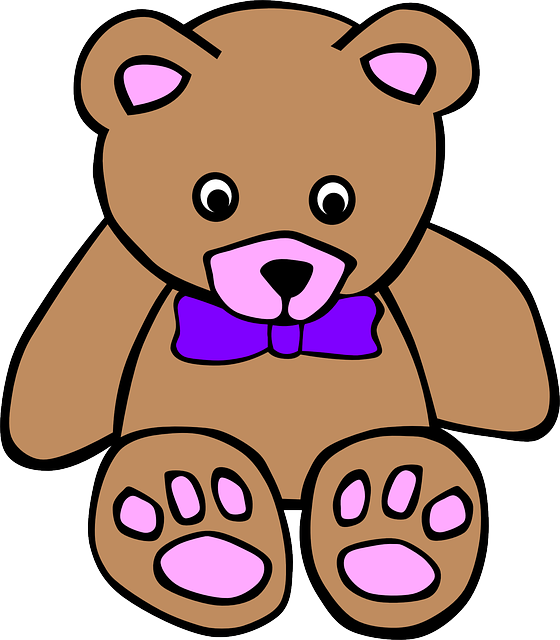 on your
 chips?
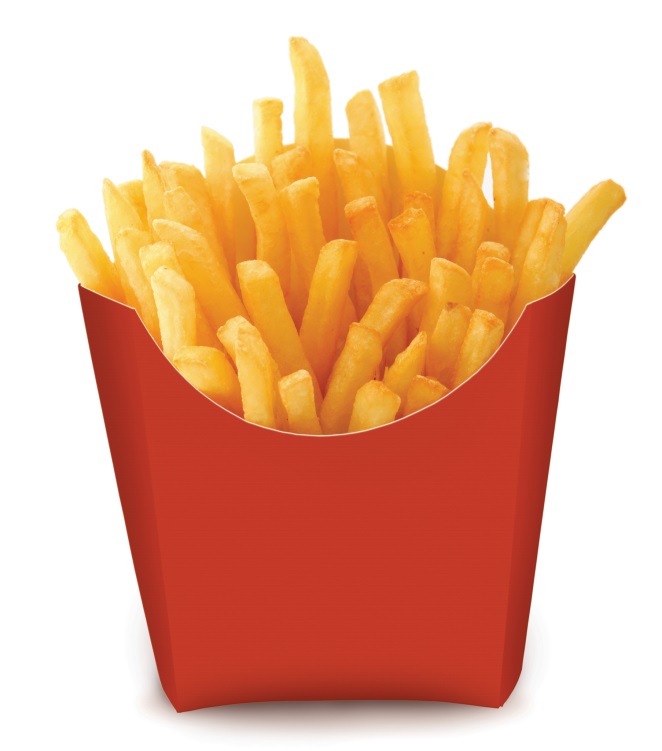 Do you like 
 milk
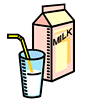 on your
 corn flakes?
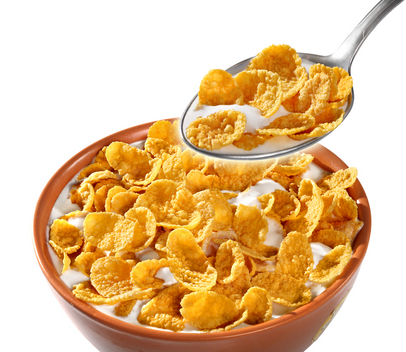 Draw a funny breakfast!
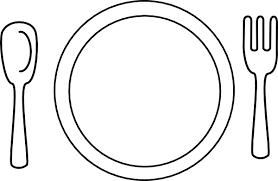